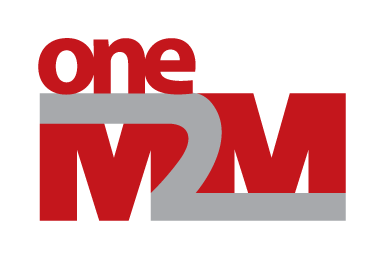 Developing SEC TP - discussion
Group Name: TST WG
Source: Easy Global Market (EGM)
Meeting Date: 2015-11-9
Background
TST WG call for volunteers for TP development
EGM mentioned a new project (ARMOUR) going to start on IoT security testing
And got appointed as volunteer for SEC TP development
Present slides aim at
Presenting the forthcoming ARMOUR project and possible contribution to TST WG
Raise questions related to development of SEC TP
ARMOUR overview
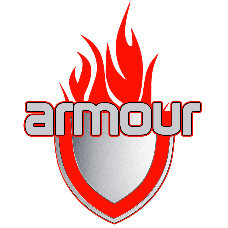 ARMOUR: H2020 (EU funded) project
Develop test suites for  IoT Security & Trust 
Deploy testbeds supporting large scale IoT Security & Trust experiments (process & tools)
Propose Benchmarks, framework and label for Secure & Trusted large-scale IoT
Possible contribution
OneM2M mentioned as a potential use case
Compliance testing
Support development and execution of OneM2M compliance test suites related to security & trust
Vulnerability testing
Consider end to end scenarios
Build upon OneM2M risk analysis (TR0008)
Identified contributors:
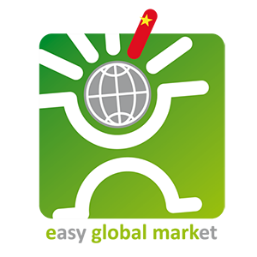 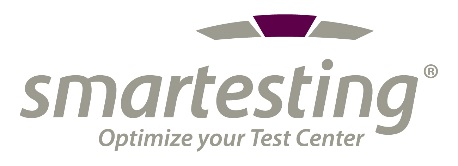 SEC TP edition questions
List of requirements to be covered ? 


TS0002 is still high level. What is targeted level? Do security APIs exist?
Coherence & traceability of Test Purposes
SEC requirements may overlap with others.



Need for a list providing the overall list of TPs (‘Test Objective charter’)
TS001-§11.3 : The Authentication procedure shall be implemented as specified in the oneM2M Security Solutions Technical Specification [TS0002].
Example
TST-2015-0212-TS-0018: TP/oneM2M/CSE/DMR/CRE/BV/004
Check that the IUT rejects the creation of a RESOURCE_TYPE resource when AE has no privileges
Example of test objectives
Derived from TS-0002 / SER-026


	- Slide to be completed -
The oneM2M System shall be able to provide mechanism for the protection of confidentiality of the geographical location information